Муниципальное бюджетное дошкольное образовательное 
учреждение детский сад общеразвивающего вида №8 станицы Ленинградской муниципального образования Ленинградский район
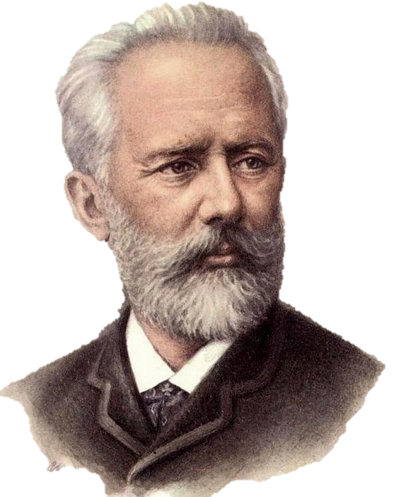 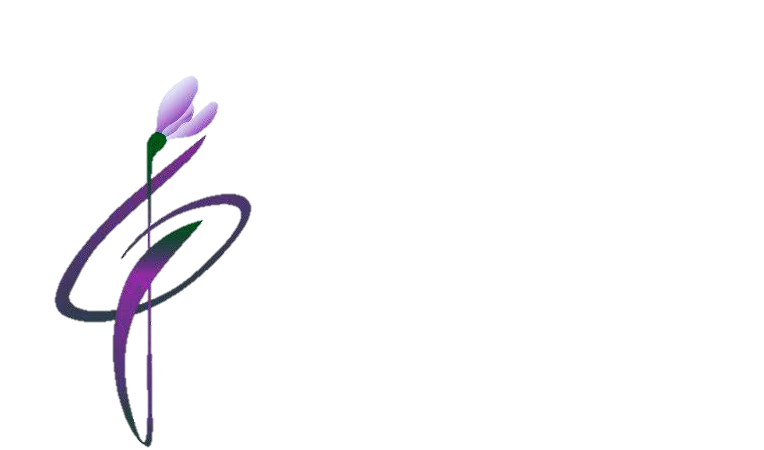 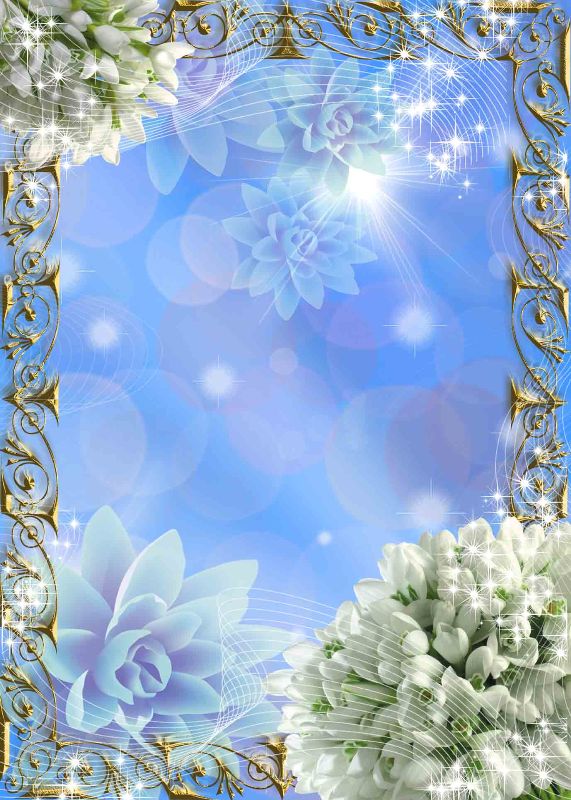 «Подснежник»
П. И. Чайковский
Презентацию подготовил  музыкальный руководитель
Жанна Семёновна Громова
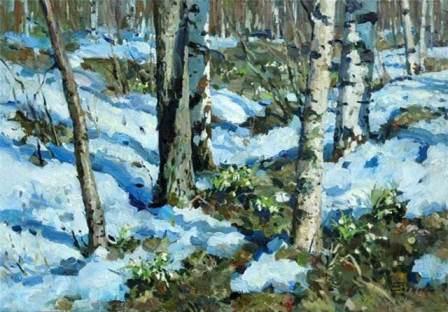 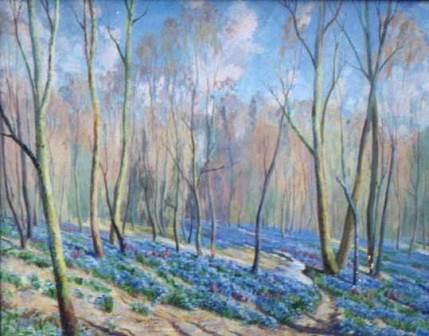 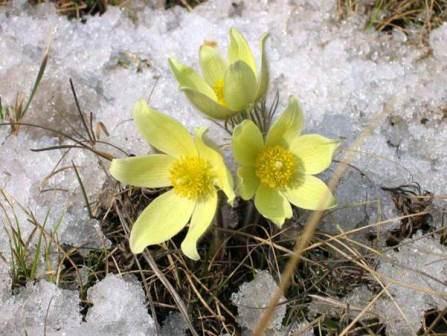 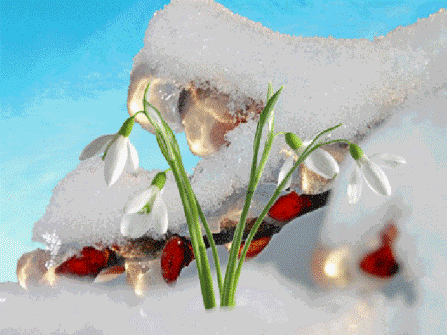 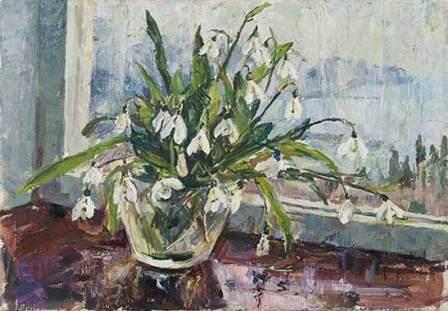 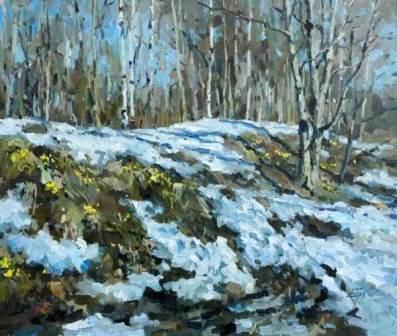 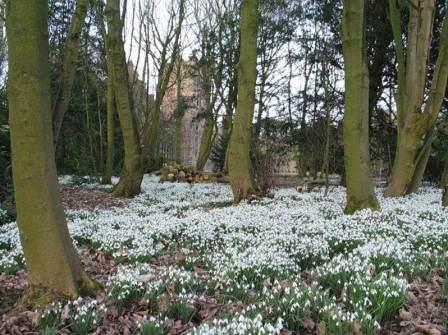 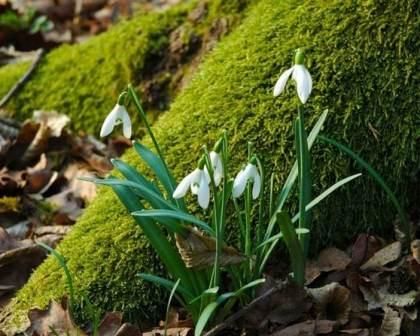 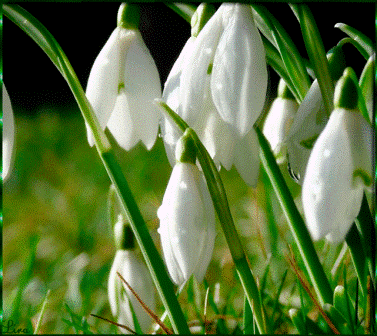